Communication Strategy and Plan
Content
Communication Strategy
Introduction
Communication Strategy
Communication Importance
Communication Objectives
Guiding Principles
WPII Stakeholders
Communication Development and Delivery
Communication Intake Process
WPII Communication Channel Overview
Communication Roles and Responsibilities
Risks and Issues
Success Factors

Communication Plan
Introduction
Communication Needs Assessment
Communication Plan and Schedule
Communication Delivery
2
Introduction
WPII is a high-priority of the Department and provides an opportunity for the agency to innovate and streamline its financial systems and processes. The WPII solution will:
Optimize business processes 
Modernize outdated technology
Reduce redundancy, increase efficiency, and mitigate risks

Ensuring the WPII Solution is executed effectively and efficiently requires commitment throughout the Department.  To help facilitate this, a Communication Strategy will be deployed to:
Keep stakeholders informed of the nature, progress and outcomes of the WPII solution 
Drive a communication connection among stakeholders
Help WPII Liaisons fill the information gap for their teams in their respective districts and prepare them for change
Improve and inform stakeholder engagement across FDOT’s Districts, Central Office, and Turnpike
3
Communication Strategy
The Communication Strategy will help build stakeholder awareness, understanding, acceptance, and commitment to the WPII project via consistent, frequent, and highly targeted communications 

The primary objectives of the Strategy are to:
Create awareness and understanding of the WPII project (who, what, where, when & why) among all stakeholders
Coordinate communication content and timing across all FDOT
Provide WPII stakeholders with context for the change and the road ahead
Promote involvement by providing opportunities for key stakeholder groups to contribute feedback/input
Engage WPII stakeholders in meaningful and varied ways by not relying solely on written communications, such as emails
4
Communication Strategy: Commitment Curve
Once implemented, the Communication Strategy will guide WPII stakeholders through the commitment curve quickly and effectively with the use of targeted communications
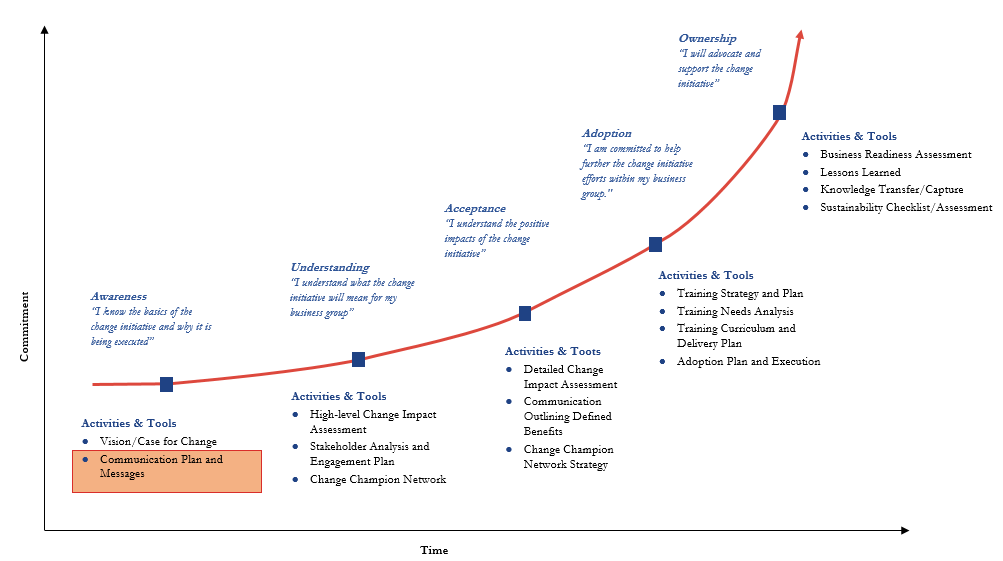 5
Communication Importance
Effective communication strategies and stakeholder engagement is critical to the success of the WPII project
Why does WPII need a communication strategy?
How will the communication strategy and plan help?
What is the benefit of this communication strategy?
1
3
2
WPII requires effective messaging throughout the Department. Stakeholder communication is a critical part of the implementation because it provides:

Better understanding of the project and project objectives

A transparent connection and relationship with all WPII stakeholders

Support for a culture of open communication and transparency
The communication strategy  articulates a set of activities at every step of the project for optimal stakeholder management. It provides:

Alignment of the project objectives and the organizational priorities

Alignment with the project messaging across all workstreams

Adequate stakeholder identification

The proper planning, integration and monitoring of the project steps

Inclusion of change management activities to ensure people’s transition journey
An established communications strategy and plan supports cross work stream alignment with:

A well executed plan to engage with all stakeholders and align  communications with the wider project strategy

A communication strategy to help FDOT realize benefits sooner by articulating the “what's in it for me” to all stakeholders

A communication calendar to maintain and manage communications throughout the project lifecycle
6
Communication Objectives
The purpose of this document is to present the Communication Strategy and Plan that will support WPII design and deployment. The WPII Communications Plan has three main objectives:
1
2
3
Inform and engage
Strengthen understanding and build commitment
Support OCM needs of the project
Ensure the stakeholders’ understanding of the WPII project and ensure buy-in for change
Raise awareness around the need for change across the Department districts which will facilitate a smooth transition to future state
Engage stakeholders and keep momentum around the financial transformation at every phase of the project from design to deployment
7
Guiding Principles
Communications Guiding Principles will help keep communications targeted and relevant during the project lifecycle
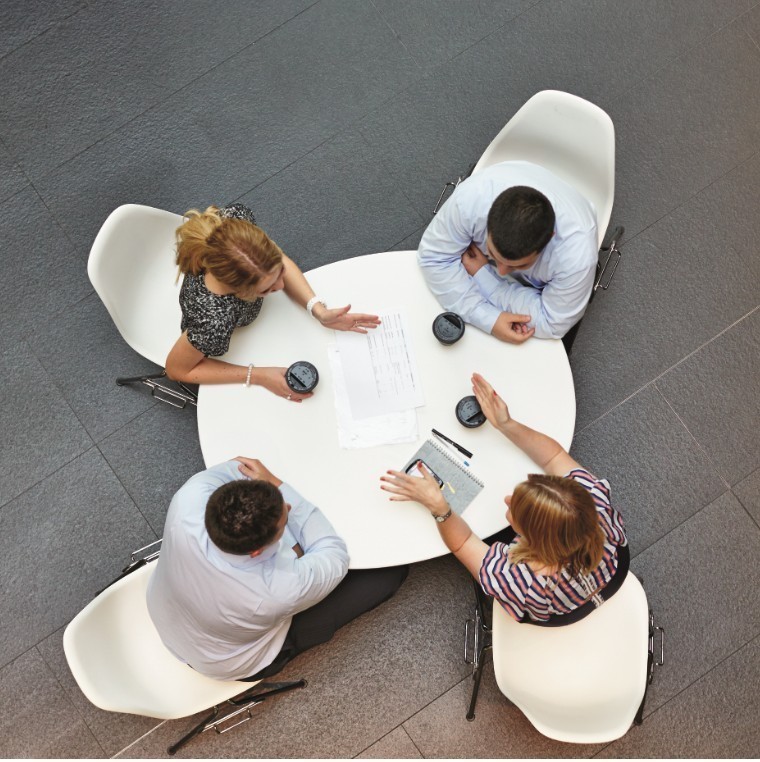 Establish communication channels that facilitate a two-way communication 
(e.g., face-to-face meetings, surveys, WPII Liaison meetings)
Ensure ample preparation time for more complex communications that require input from the project team
Create clear, consistent project messaging that directly links to the WPII Project Objectives and Case for Change
Leverage existing communication channels to deliver WPII project communications whenever possible (e.g., WPII Communications Site, Newsletter, Project Meetings)
1
3
2
4
6
Tailor communications to target audience needs
Make communications frequent and timely, balanced with proper pacing to retain stakeholder interest
5
8
WPII Stakeholders
WPII Stakeholders have been identified and categorized into three specific groups. Additional groups may be identified throughout the project lifecycle
9
Communication Development and Delivery
WPII Project Communications will be developed and delivered in the following steps
Step 1
Identify and segment audience groups
Step 2
Review and Identify appropriate communication channels
Communications 
Strategy
Step 3
Develop project phase key messages around themes of awareness, understanding, adoption, ownership
Step 4
Create tactical communications plan to target audiences and assess effectiveness of channels
Communications
 Plan
10
Communication Intake Process and Criteria
Provide content/submit request
for project communications
Develop and submit materials
Distribute materials to identified Points of Contact(s) for the targeted stakeholders
Review and approve materials
Determine if  communication is in scope
Cascade materials  to targeted audiences
If in scope,  plan communication materials, target stakeholders, etc.
If out of scope, notify requester or escalate to appropriate group   (i.e. business track)
Assess existing communication channels and feedback mechanism i.e. SharePoint, Work sessions, e-mail, newsletter etc.
Provide additional content, if necessary
11
WPII Communication Channel Overview
Multiple channels will be used to deliver key WPII project messages to stakeholder groups. Channels will be selected based on the scope, content, and key messages of a communication task
12
Communication Roles and Responsibilities
13
Risks and Issues
Below are some risks associated with the Communication Strategy, as well as proactive actions to avoid the need for mitigation.
14
Success Factors
15
Communication Plan
16
Communication Plan: Introduction
The Communication Plan is a living document, which will contain the detailed information necessary to execute the Communication Strategy as broken out by project phase. Additionally, the communications plan will:
Define specific communications needs and project messages for impacted stakeholders, both internal and external
Align with the phases of the Commitment Curve: awareness, understanding, acceptance, and ownership/commitment
Support the Communication Strategy and overall Business Engagement & Readiness (e.g., Stakeholder Management, Change Management strategies)
Remain flexible to changing project priorities, direction, and implementation timelines to best provide up to date and relevant messaging to FDOT stakeholders
Support and enable two way feedback to ensure stakeholder and end-user concerns are heard and prioritized by the project team
Disseminate project information strategically and proactively to drive the agency toward understanding and accepting the planned change
1
2
3
4
6
5
17
Communication Needs Assessment
A Communication Needs Assessment will be conducted following the initial stakeholder impact assessment conducted by the OCM team (FDOT, EY and CGI). The needs assessment will be completed with a single point of contact (SPOC) for each stakeholder group and will help plan and design communication messaging, channels, and schedule.
1
2
3
4
5
Understand the context
Undertake Assessment
Plan the Communication
Deliver
Evaluate Effectiveness
Sustain
Evaluate/measure success  and evolve the messaging and approach
Design
Communication Messaging
Channels (new or existing)
Schedule
Deliver
Communication via appropriate channel according to schedule
Identify
Key Stakeholders
    Single Point of Contact
Diagnose
Impacts
Communication Needs
18
Communication Plan and Schedule
Based on the Communication Needs Assessment, the Plan will be tailored to stakeholders and adjusted based on feedback.  It will be organized into two sections:
The Communication Calendar illustrates when each event is to be delivered, the intention of the communication and the channel that will be leveraged
It is also useful for aligning the sequence of communications with the implementation plan
The Communication Plan specifies the event, audience, message, content provider, channel, timing & frequency, results, status, etc.
It is used to execute the communication plan and track progress
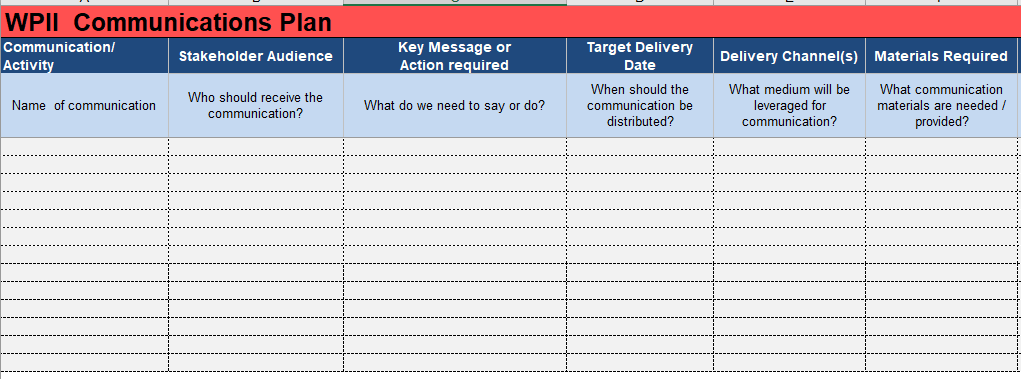 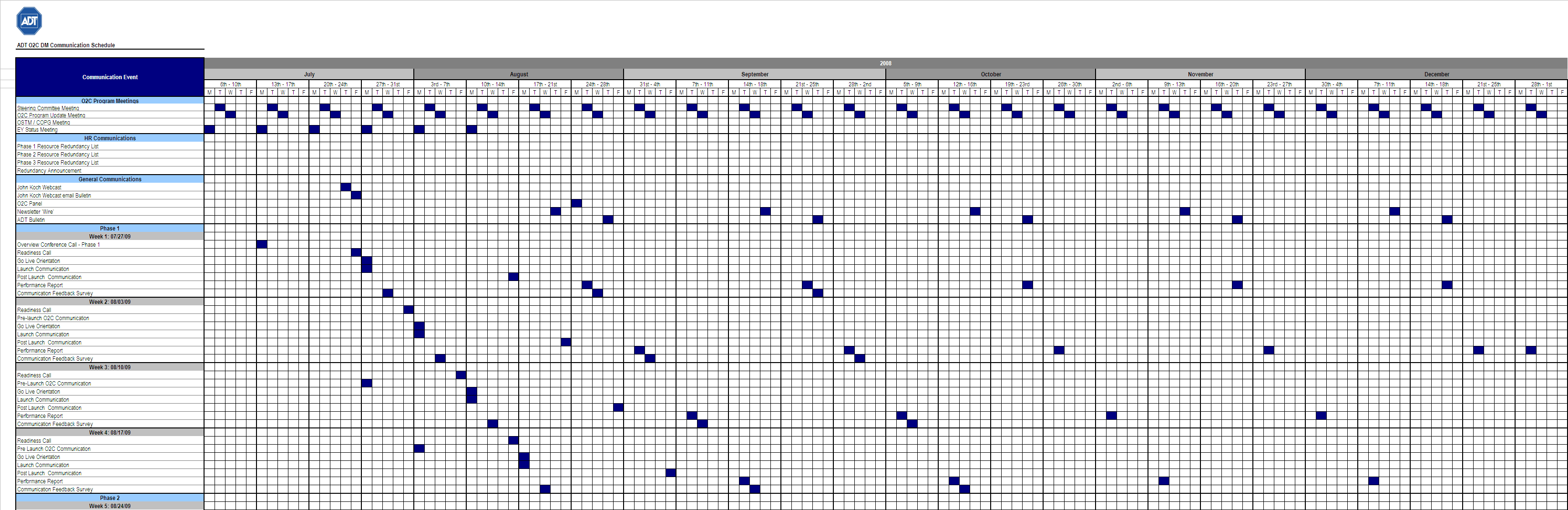 ILLUSTRATIVE
ILLUSTRATIVE
19
Communication Delivery
Targeted and timely push and pull communications will deliver and receive relevant information to and from the right people at the right time, and broaden involvement.  In-Person and Push/Pull Communications will include the following:
20